Cardiovascular Embryology-II
Dr. Suhas Alur S
SR Cardiology
Recap of key points
Recap
Cardiac embryogenesis 
Majority of cardiac development begins from 15-18 days.

Human heart is completed at 10 weeks of IUL

Critical period 18-50 days
Recap
Germ lines
Ectoderm
Mesoderm 
Endoderm
Majority of cardiac structures are derivatives of mesoderm with contribution from neuro-ectoderm and minimal from endoderm
Recap
Formation of bilateral heart fields
Formation of  the heart tube
Folding of the heart tube
Looping of the heart tube
Chamber specification and compaction
Recap
Recap
Progenitor cells
Recap
Heart fields
Outline
Atrioventricular canal  development 

Conotruncal development and associated anomalies 

Aortic arches development 

Conduction system development

Pericardial sac development
Atrioventricular canal development
Atrioventricular valves develop during the fifth to eight week of gestation 
Initially endocardial cushion tissue bulges  at the atrioventricular junction. 

These bulges although have appearance of valve and may play an important role in formation of AV valves, endocardial cushion tissues are not precursors of MV and TV

The formation of AV valve start  when atria and inlet portion of ventricle enlarge; the atrioventricular junction lags behind, such a process leads to flap formation.
Formation of Atrioventricular canal
Formation of AV valves
The endocardial cushion tissue is located at the tip of this flap, formed of atrial tissue, inner ventricular tissue middle layer of invaginated sulcus tissue.

The inner sulcus tissue will eventually come in contact with cushion tissue at the tip of valve leaflets, thus interrupting  the muscular continuity between the atria and ventricles
Atrioventricular canal development
Formation of atrioventricular valves
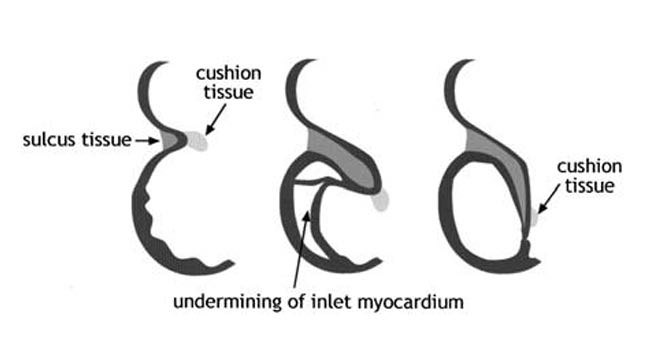 Formation of AV valves and PM
Clinical correlates
An arrest in the erosion of the AV valve apparatus – Mitral/ tricuspid atresia

Partial erosion: Foreshortened, tethered chordae/ single or bifid papillary muscles 

Spectrum of mitral or tricuspid stenosis

Faulty myocardial erosion : LV non compaction
Conotruncal development and anomalies
Various definitions and terminologies  have been proposed over time  leading to confusion 

The Conus- also known as Infundibulum (Keith 1909)                                                                                   

The Conotruncus comprises collectively two myocardial sub segments, (- D A Goor 1972)                                            

BULBUS CORDIS –refers to the ventricular outflow tract 

TRUNCUS ARTERIOSUS- embryologic precursor of great arteries.
Termininology
Bulbus cordis- also known as the conotruncus lies ventral to primitive ventricle.

Together with primitive ventricle it forms the ventricle of the formed heart. 

The developing two main truncal cushions and the underlying two conal cushions are perfectly aligned and no line of demarcation between the two is identifiable in mammals
                         (Van Mierop and Patterson, 1980)
Terminologies
Terminology
The truncus arteriosus, the most distal portion of the developing cardiac outflow tract, bordering on the overlying aortic sac, is the short segment that, once septated, allows the division of the common outflow orifice into two separate arterial valves orifice. -Restivo et al (2006)
Restivo et al (2006)
Terminology
Conotruncus -The conotruncus is the outflow region  of the developing heart.                           It consists of:                                                                                                    
Conus- Inferior to the aortic and      		pulmonary valves .                                                                                      
Truncus- Superior to the valves that is 		  continuous with the ventral 		  aorta (aortic sac).
Development
Primitive cardiac tube Bulboventricular tube
Straight heart tube is formed by ventral midline fusion of myocardial and endothelial cells
Development
As it elongates the cells are added from secondary heart field.  This lengthening is needed for formation of RV and outflow tract and for the looping
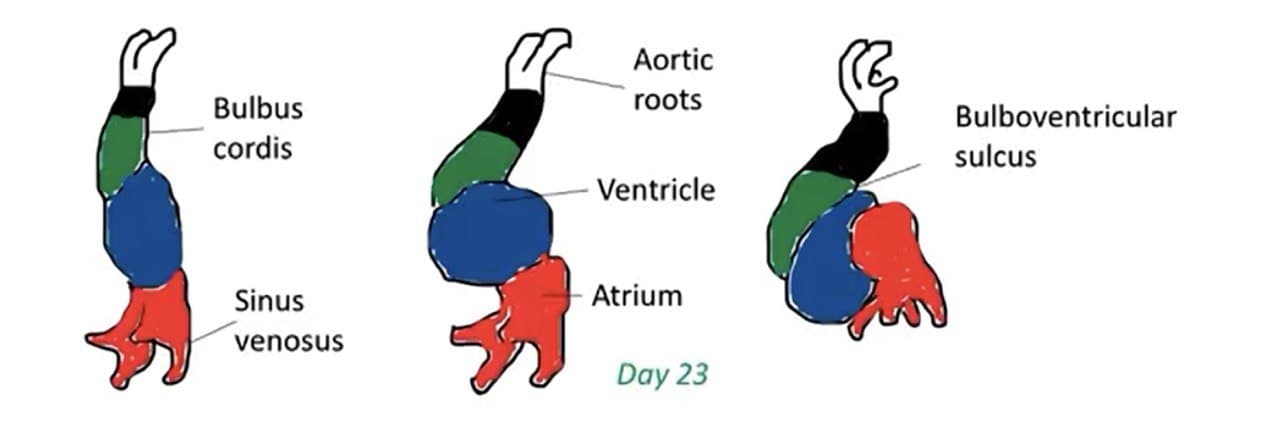 Outflow region of the developing heart
Conotruncus = The Conus + Truncus

Conus : The myocardial segment between ventricle and semilunar valves which gives rise to subarterial coni

Truncus: The fibrous segment between semilunar  valves and aortic sac which gives rise to great arteries
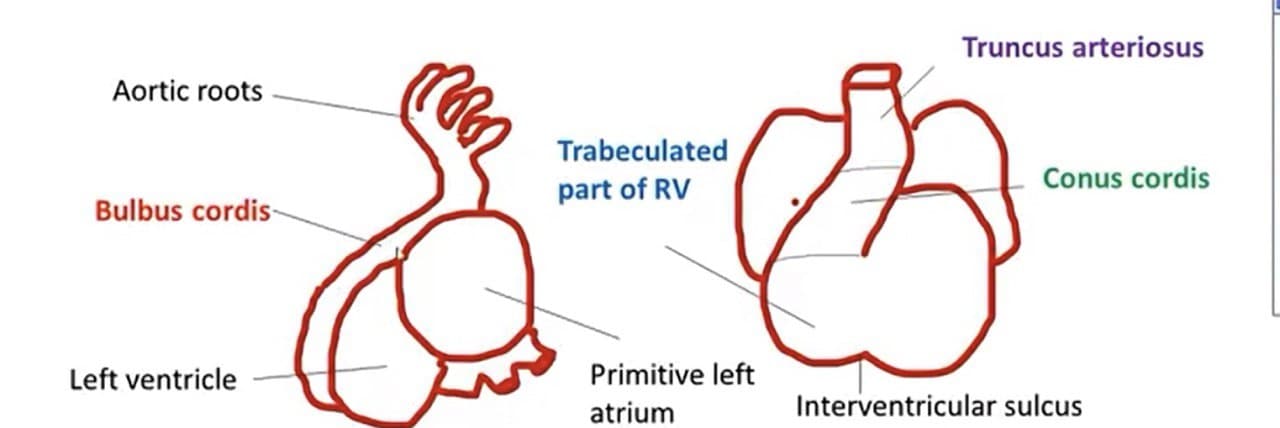 Bulbus cordis is narrow except the proximal third which forms the trabeculated part of RV
Mid portion is Conus Cordis that forms the outflow tract of both the ventricles 
Distal part is the Truncus that forms the roots and proximal parts of aorta and pulmonary artery
Part between the proximal Bulbus cordis and primitive ventricle forms the IVS
Alert
Truncus in embryological terms should not be extended to common arterial trunk, which is an aortic sac derivative from which the suprasemilunar ascending aorta and pulmonary trunk arteries develop.


Conus  is that position of the outflow tract proximal to ventricles, which after septation and rotation, persists in normal heart as subpulmonary infundibulum and it disappears by myocardial regressive absorption, on the subaortic side
Conotruncal development
Neural Crest contributes to endocardial cushion formation in conus and truncus arteriosus, semilunar valves and also controls cell production and lengthening of outflow region 

Proliferation of following cell types needed 
Secondary heart field 
Neural crest cells
Myocardium 
Endocardium
Truncus Arteriosus
Truncus Arteriosus – Short segment 
Distal most potion of the developing outflow tract

Developing truncal endocardial cushions 
Divides the common outflow tract into separate arterial valve orifices 
Contributes to arterial valve leaflets
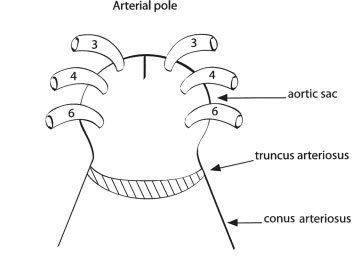 Truncus Arteriosus
Earlier stage , external wall of the truncal myocardium creates some sort of rim known as myocardial cuff which appears to cover the root of aortic sac 

At the same time, two cushions appear at the aortic sac- truncus junction: The right superior towards the left and the left inferior towards the right	causing a future spiral septum

Truncal cushions once fused form the truncal septum
Truncal septum
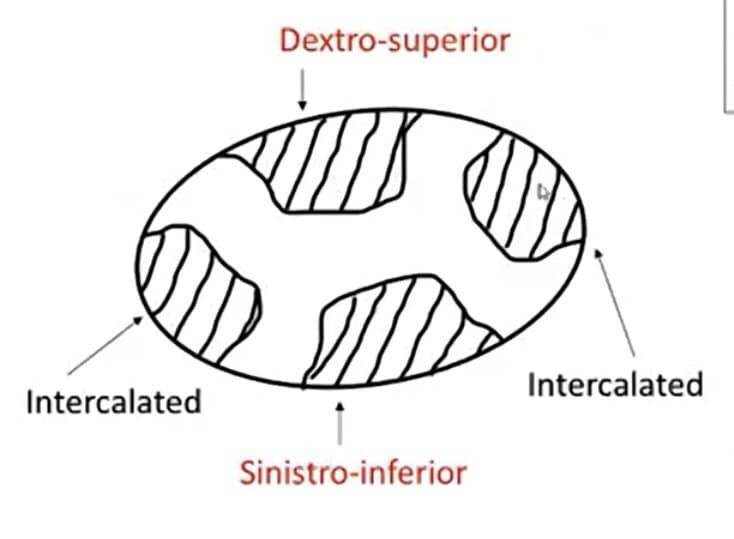 When portioning of the truncus is almost complete, primordia of semilunar valves are seen as small tubercles on the main truncal swelling 

After complex differentiation, forms right and left(posterior) pulmonary cusps and right and left (anterior) aortic cusps
Two additional parietal endocardial cushions appear on the right and left side 
After the counterclockwise conotruncal rotation, the right cushion becomes the non coronary cusp and left becomes the anterior pulmonary cusp
Transverse section of truncus arteriosus at the level of semilunar valves
Subsequently, the myocardial cuff retracts downwards following the caudal translocation of the aortic sac and the whole conotruncus itself move caudally
This allows the development of intrapericardial portions of the great arteries and of the arterial walls of the sinuses of valsalva
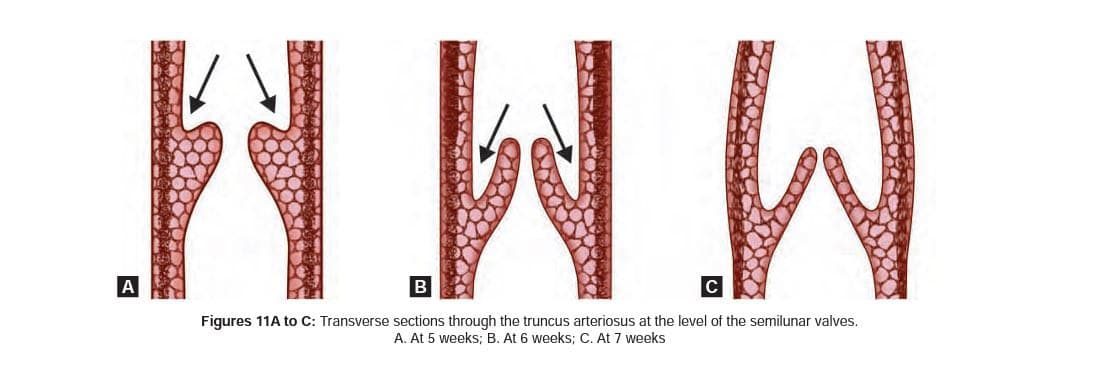 Excavation within the truncal  and intercalated cushions produces a central luminal part of each cushion to form the arterial valvar leaflets, whereas the peripheral part becomes arterialised to form the supporting valvar sinuses
Conus cordis
Conus cordis
Same time when the truncal swellings appear, similar cushions appear in the right dorsal and left ventral wall of conus
They grow towards each other and distally unite with truncal septum
This septum divides into anterolateral portion i.e.; RVOT and posteromedial ie;LVOT
Sagital section
Conotruncal development
Conotruncal defects
Where can it go wrong ??
Insult to neural crest cells and disrupt formation of conotruncal septum 
Insult to Neural crest that disrupt the signals to SHF
Direct insult to SHF
Basis for understanding abnormal facial features in children with Conotruncal abnormalities
Conotruncal defects
Failure of formation of conotruncal ridges leads to non division of outflow tract
Lack of formation of truncoconal septum 

Gives rise to Truncus arteriosus
(Since the ridges are also responsible for formation of IVS, VSD is associated)

Partial truncoconal septal defect 
AP window, Supracristal VSD
Conotruncal defects
Normal course if the conotruncal septum is 180 degrees rotation
Complete  failure of rotation i.e.; 0 degrees 
-Transposition of Great Arteries
90 degree rotation of conotruncus side by side vessels
 DORV
Conotruncal defects
Uneven septation at the expense of pulmonary side resulting from anterior displacement of conotruncal septum leads to Tetrology of Fallot

 Lack of development or uneven septation of conotruncus leads to PS/PA/AS/AA

 Semilunar valves  fused for variable distance leads to  Valvular  Stenosis of PA or Aorta
Summary
Aortic arches
Aortic sac forms the right and left horns

Each pharyngeal arch receives its own artery

Aortic arches arise from the aortic sac – the most distal part of  truncal arteriosus and terminate in the right and left dorsal aortae
Aortic arches
Pharyngeal arches and their vessels appear in cranial to caudal sequence 

There are total of 6(5) pairs of arteries (Fifth arch either never forms or forms and regresses)

 3rd , 4th, 6th arches are large arches
Aortic arches
Right horn gives to brachiocephalic artery 
Left horn  to proximal segment of arch 
3rd arch-  Common carotid artery and first part of ICA (remaining ICA is from cranial portion of dorsal aorta), ECA sprouts from 3rd arch
4th arch-	
 Left side – part of arch of aorta between left CCA and left SCA
Right side – proximal segment of right SCA (distal part formed by portion of right dorsal aorta and 7th intersegmental artery)
6th arch (Pulmonary arch)- Right side- proximal part becomes proximal part of RPA, distal part disappears
Left side- Proximal part becomes part of LPA, distal persists as PDA
Aortic arches
Other Changes
Dorsal aorta between the entrance of 3rd and 4th arch (carotid duct) disappears

Right dorsal aorta disappears between the origin of 7th intersegmental artery and the junction with the left dorsal aorta
Other Changes
Carotid and brachiophalic arteries elongate as the heart is pushed into thorax 

Hence the lest subclavian artery shifts its origin from aorta at the 7th intersegmental artery to close to left common carotid artery
Arterial system defects
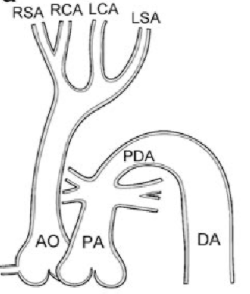 Interrupted arch of Aorta (IAA): Complete obliteration of 4th arch 

Coarctation of Aorta: Partial obliteration of 4th arch
Arterial system defects
Patent ductus arteriosus:  Lack of obliteration of distal left arch
Abnormal origin of RCA
RCA formed by distal portion of right dorsal aorta and 7th intersegmental artery, the right 4th aortic arch and proximal part of right dorsal aorta disappears
Abnormal origin of RCA
Double aortic arch
Double Aortic arch: Right dorsal aorta persists between the origin of 7th intersegmental artery and its junction with left dorsal aorta  
 No brachiocephalic artery 
Vascular ring
Conduction system
Primary myocardium, found in the early heart tube, gives rise to contracting myocardium and the conducting myocardium(nodal and ventricular conducting tissues)

The embryological origin of SA and AV node is not clear 

The ventricular conduction system starts with formation of an encircling ring of conducting myocardial tissue around the bi-ventricular foramen.

The dorsal portion will become the Bundle of His.

The portion of the ring covering the septum will become left and right bundle branches
Development of pericardial sac
The right and left intracelomic cavities approach the midline as the two tubes are fusing into a medial tube (day 21)

The ventral mesoderm immediately absorbs, the dorsal mesoderm persists until day 25

After the mesoderm is absorbed the heart becomes suspended from cranial to caudal ends

The band of connective tissue grows from the epicardium into the atrioventricular junction when the heart is four chambered, resulting in separation of atrial and ventricular myocardium

Thus Bundle of His remains as only electrical  connection between atria and ventricle
Summing it up
Summing it up
Summing it up
Summing it up
Summing it up
The cardiac anlage